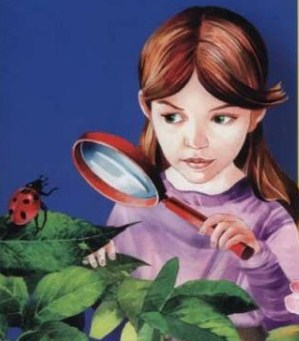 Трите състояния на водата
3 клас
Човекът и природата 
Автори: М. Максимов, А. Епитропова
Изд. Булвест 2000
Лед, вода и водни пари
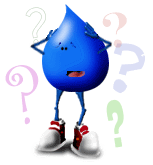 Водата тяло или вещество е?
Водата е тяло и вещество.
Водата е тяло, защото има постоянна маса, определен обем и заема формата на съда, в който е налята.
Водата е вещество, защото е прозрачна, без цвят и мирис и може да разтваря други вещества.
лед
Ледът е твърдо тяло.
Водата в леда се намира в твърдо състояние.
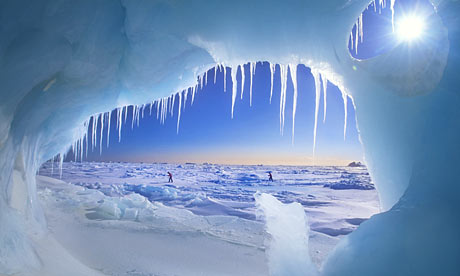 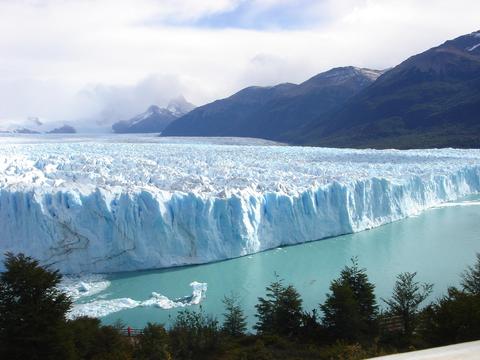 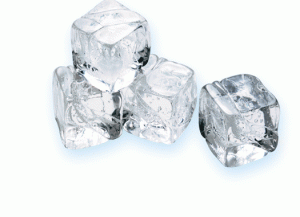 лаборанти
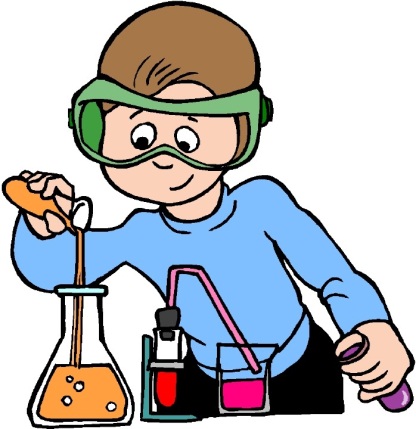 Налейте вода в съд за лед. Поставете в камерата на хладилника. Какво ще се случи с водата във формичката?
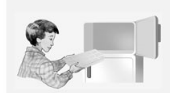 ИЗВОД:  водата се охлажда и след известно време се превръща в лед.
замръзване
Преминаването на водата от течно в твърдо състояние се нарича замръзване.
вода
Водата в чашата се намира в течно състояние.
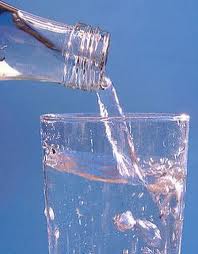 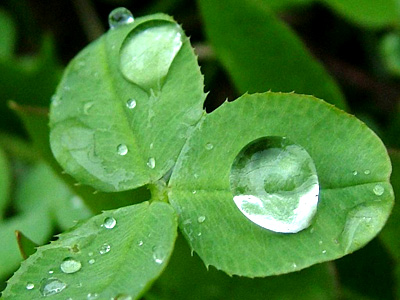 лаборанти
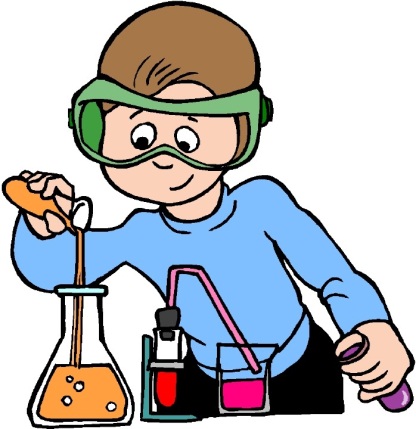 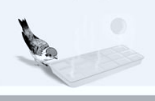 Извадете от хладилника формичката за лед. Какво ще се случи с леда във формичката, ако го оставим на топло?
ИЗВОД:  след известно време леда ще започне да се топи и ще се превърне в течност.
топене
Преминаването на водата от твърдо в  течно състояние се нарича топене.
Водни пари
Водните пари са газ.
Водата във водните пари са в газообразно състояние.
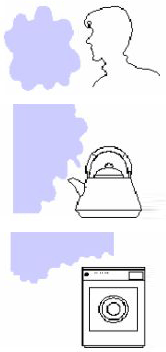 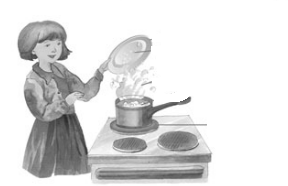 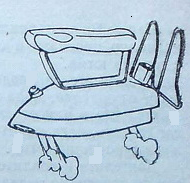 лаборанти
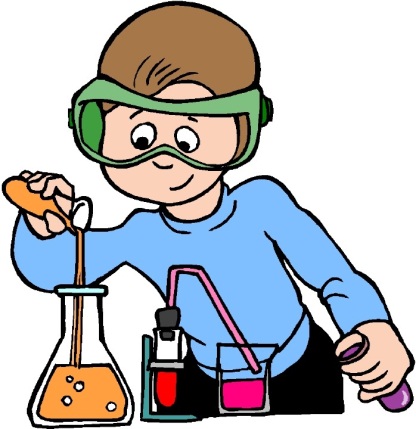 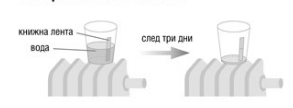 Поставете чаша с вода на радиатора. Наблюдавайте какво ще се случи след 10 минути.
ИЗВОД:  след известно време нивото на водата намалява.
изпарение
Преминаването на водата от течно  в газообразно състояние се нарича изпарение.
лаборанти
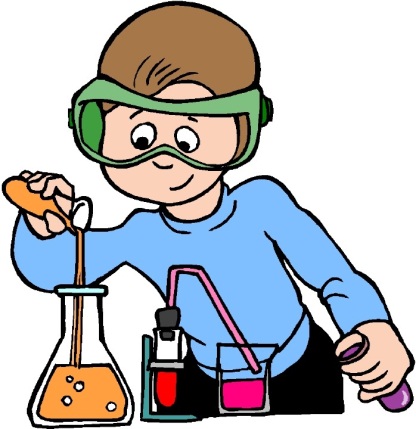 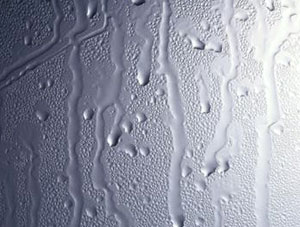 Наблюдавайте какво се случва с огледалото в банята, след пускането на топлата вода.
ИЗВОД:  огледалото се покрива с малки водни капчици, които започват да текат.
втечняване
Преминаването на водата от газообразно състояние в течно състояние се нарича втечняване.
Какви състояния на водата откривате на рисунката?
Защо изсъхва прането?
Допълни изреченията с понятията: нагряване и охлаждане.
Снегът се топи при ……………………………
Водата от чайника се изпарява при ………..
Водата се превръща в лед при ………………
нагряване
нагряване
охлаждане
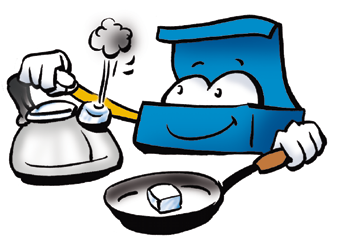 Опиши какво показва опитът от картинката. Използвай понятията: изпарение и втечняване.
В какви състояния е водата на картинките?
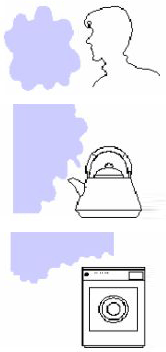 речник
втечняване - преминаването на водата от газообразно състояние в течно състояние;
изпарение -преминаването на водата от течно  в газообразно състояние; 
топене - преминаването на водата от твърдо в  течно състояние;
замръзване - преминаването на водата от течно в твърдо състояние.
Урока подготви:Аничка ПетковаОУ „Иван Вазов“ гр. Видин